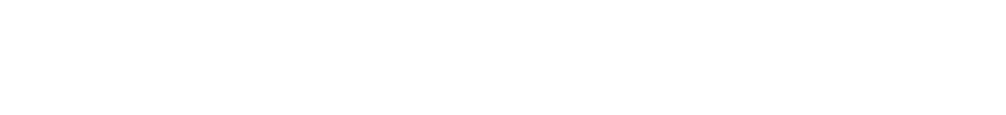 David Parker, Ph.D            Peter Nelson, Ph.D
Health and Human Services Finance Committee
April 10, 2018
Assess the Opportunity
Must answer two critical questions:
Is there a need? Is it a fit?
Development
Driven by experts, empirical research, and practitioners
Feasibility?
Acceptability
Impact?
Pilot and Refine
Finalize and Scale
Expansion and sustainability
Development
Driven by experts, empirical research, and practitioners
Iterative Development
Feasibility?
Acceptability
Impact?
Pilot and Refine
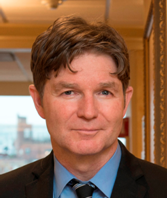 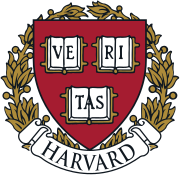 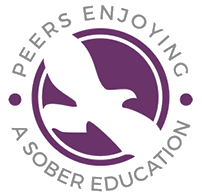 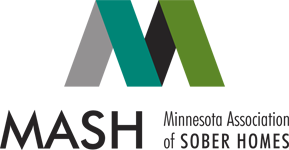 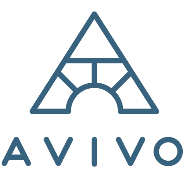 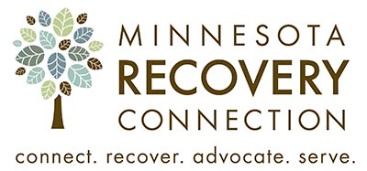 Dr. John Kelly 
Addiction Medicine at Harvard Medical School
Recovery Corps Development Team
Measurement, outcomes, accountability
Most needed areas of “recovery capital”
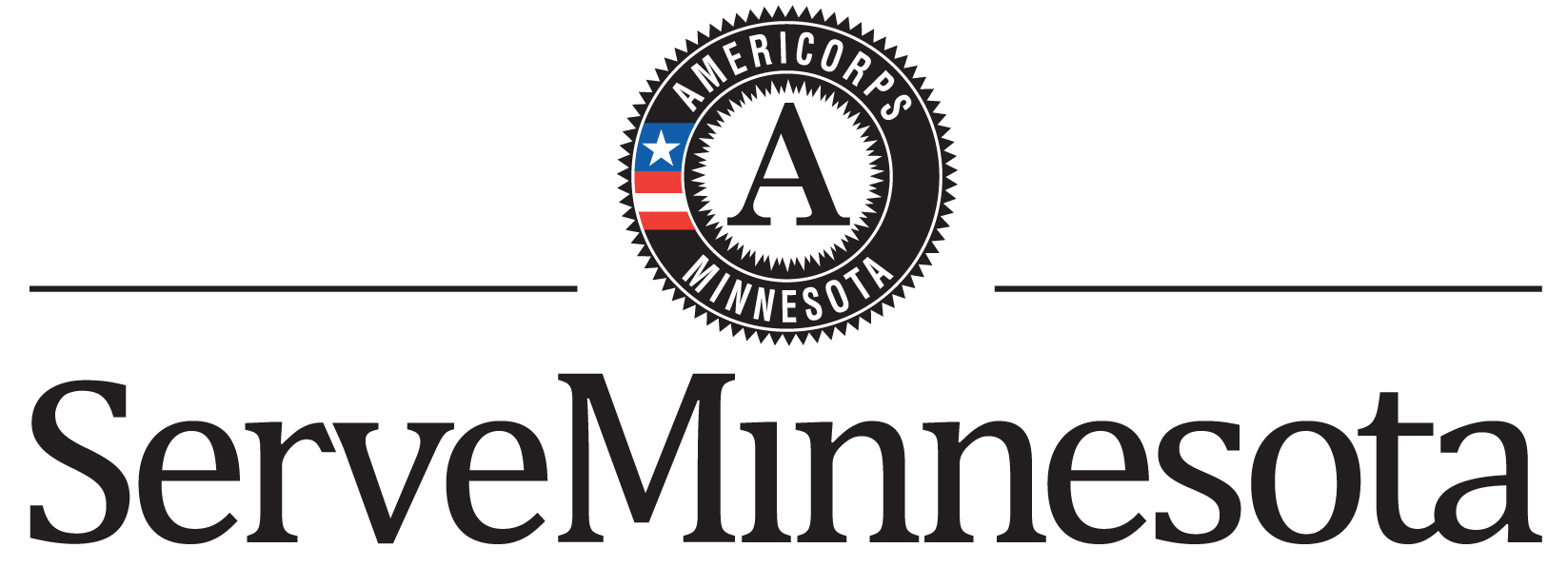 Center for Advancing Research to Practice